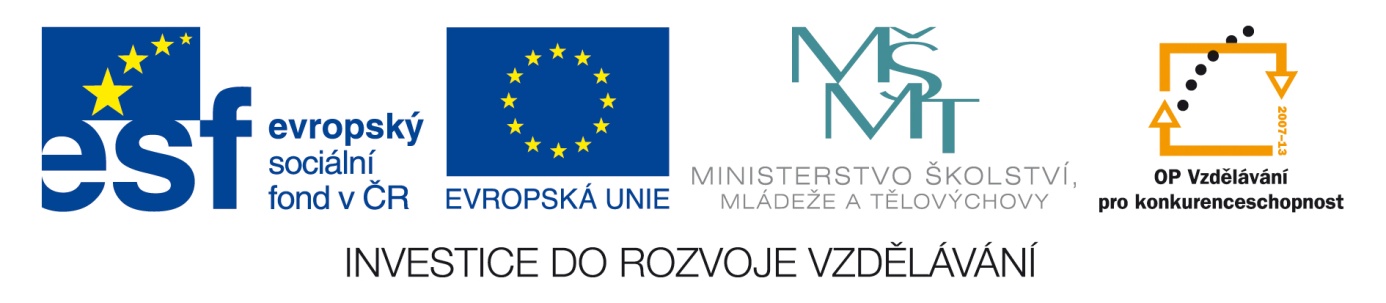 Logika: systémový rámec rozvoje oboru v ČR a koncepce logických propedeutik pro mezioborová studia (reg. č. CZ.1.07/2.2.00/28.0216, OPVK)
Paradoxy

Jan Thümmel
Etymologie


παρα   δοχα
(mimo - mínění)

αντι   νομος
(proti - zákon)
Paradox lháře
autorství: Epimenides

‚Všichni Kréťané jsou lháři!‘

‚Teď právě lžu!‘
Lhářská věta neboli Lhářský výrok

(L) Věta (L) je nepravdivá.


(L´) Měsíc je vlastně hrouda síra.
Věta (L´) je nepravdivá.
4
Paradox typu hromady

- Jedno zrnko písku netvoří hromadu písku.
Přidáme-li k  něčemu, co není hromadou písku, jedno zrnko písku, nevznikne tím hromada.

- Postupným přidáváním jakéhokoli počtu zrnek k  jednomu zrnku písku nikdy nevznikne hromada.
a. Některé z  našich předpokladů nejsou pravdivé (ač se pravdivými zdají být).


b. Usuzování, které nás vede od premis k  závěru, ve skutečnosti není správné
(ač se správným zdá být).

c. Závěr je pravdivý a měli bychom jej tedy přijmout
(ač se zdá být nepravdivý, či dokonce absurdní).
Přesvědčivý logický paradox

Musí:
a. ‚logický jazyk, v  jehož rámci budeme daný argument reglementovat,
je dostatečně bohatý, aby nám jeho formule umožnily přiměřeně postihnout logickou formu premis i závěru‘

b. ‚logické postupy, které máme k  dispozici, skutečně umožní rozhodnout o správnosti, resp. nesprávnosti úsudků této formy‘
Lhářská věta


L ⟷ ¬ L

¬L ⟷ L
Russelův paradox


(P) Vlastnost nemít sama sebe nemá sama sebe.

(P´) Množina všech množin, které nejsou prvkem sebe sama, není prvkem sebe sama.
Berryho paradox

Nejmenší přirozené číslo, které v  češtině nejde označit pomocí nejvýše třiceti slabik.

Nejmenší přirozené číslo, které v  češtině nejde označit pomocí nejvýše třiceti slabik, nejde v  češtině označit pomocí nejvýše třiceti slabik.
Kurt Grelling


 autologická slova – platí sama o sobě (slovo české, pětislabičné, vyslovitelné)
 heterologická slova – neplatí sama o sobě (plešaté, masožravé, rozpustné)

Slovo heterologické
Knealovo řešení Berryho paradoxu

primární označení: dvanáct, tři sta tisíc

sekundární označení: šestinásobek devíti, největší číslo, které lze v  češtině označit primárním označením pomocí výrazu, který má nejvýše třicet slabik

terciární označení
nejmenší přirozené číslo, které v  češtině nejde označit


pomocí nevýše třiceti slabik
Řešení paradoxu hromady

Když k  něčemu, co netvoří hromadu písku, přidáme jedno zrnko písku, nevznikne tím hromada.

¬ hromada (1)
¬ hromada (n) ⊃ ¬ hromada (n+1)
¬ hromada (2)
n zrnek netvoří hromadu